Числа от 10 до 20. НумерацияМатематика. 1 классТест
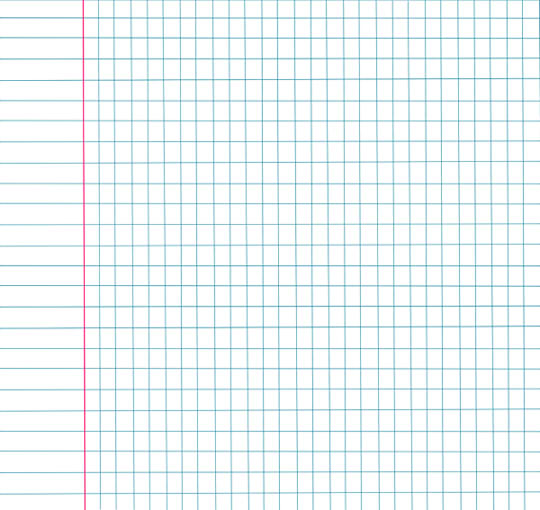 Вопрос № 1

 Найди неверное равенство.
A
B
C
D
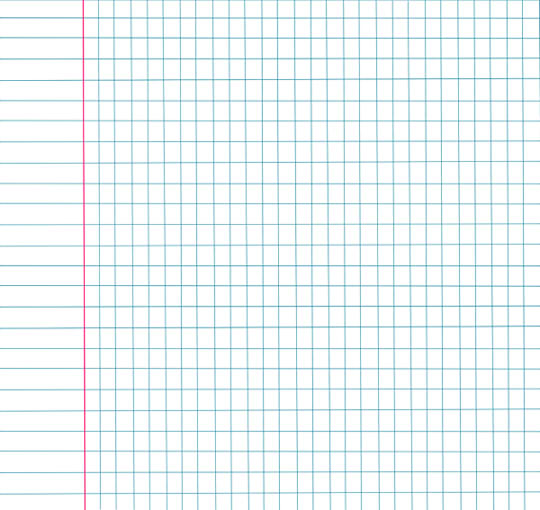 Вопрос № 2

 Замени суммой двух одинаковых слагаемых число 16.
A
B
C
D
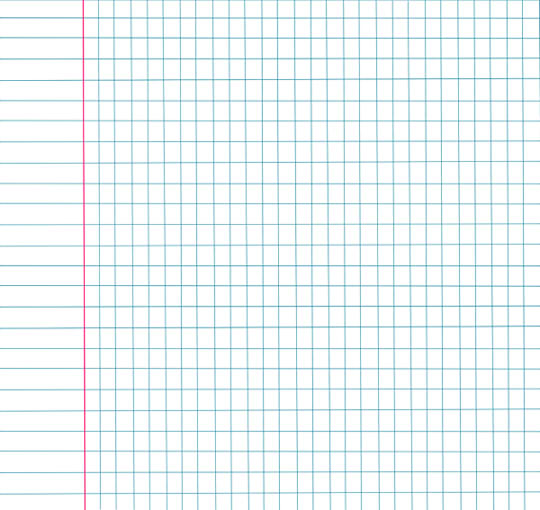 Вопрос № 3
 В состав какого числа не входит число 6?
A
B
C
D
11
12
13
14
5
?
?
6
7
?
?
9
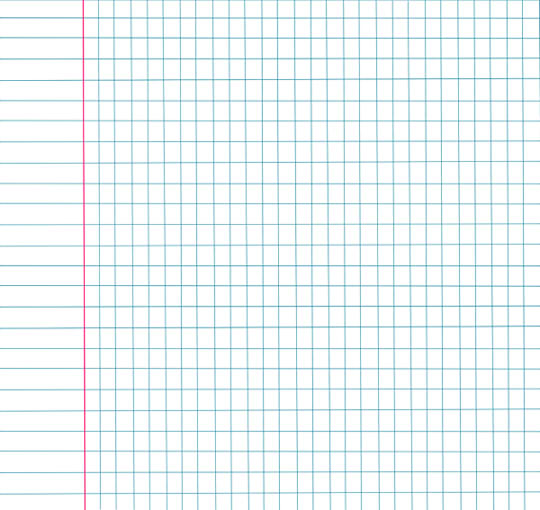 Вопрос № 4 
Толя и Слава поймали 15 карасей. Толя поймал 6 карасей. Сколько карасей поймал Слава?
A
B
C
D
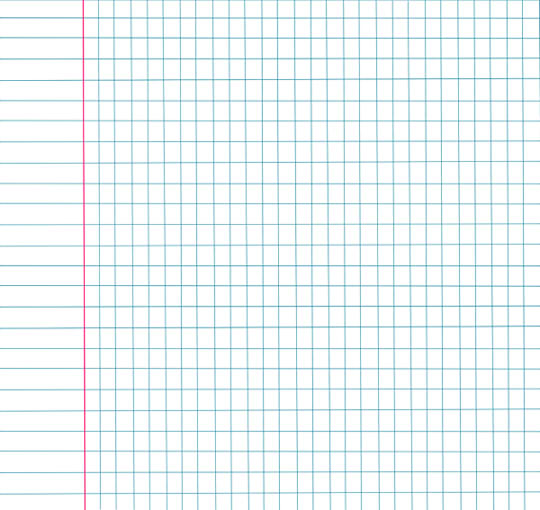 Вопрос № 5
 Догадайся, какое число спряталось за квадратиком?

 – 5=
6+           =
7 – 5 =
A
B
C
D